Monday January 13, 20208th Grade ELA
Midterm
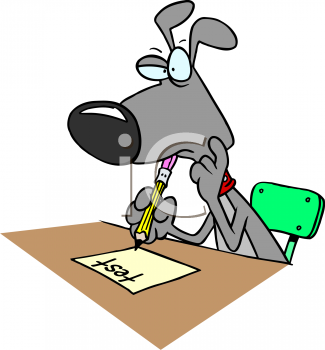 Tuesday January 14, 20208th Grade ELA
Hunger Games Movie
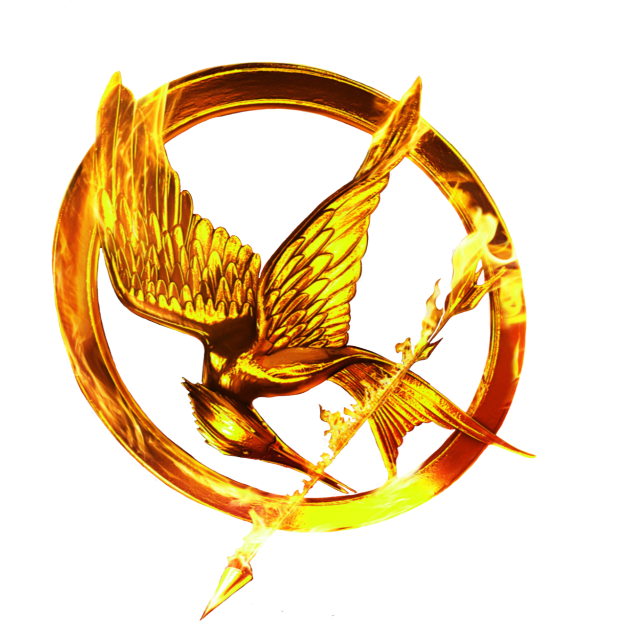 Wednesday January 15, 20208th Grade ELA
Finish The Hunger Games Movie
Compare/Contrast – Book and Movie
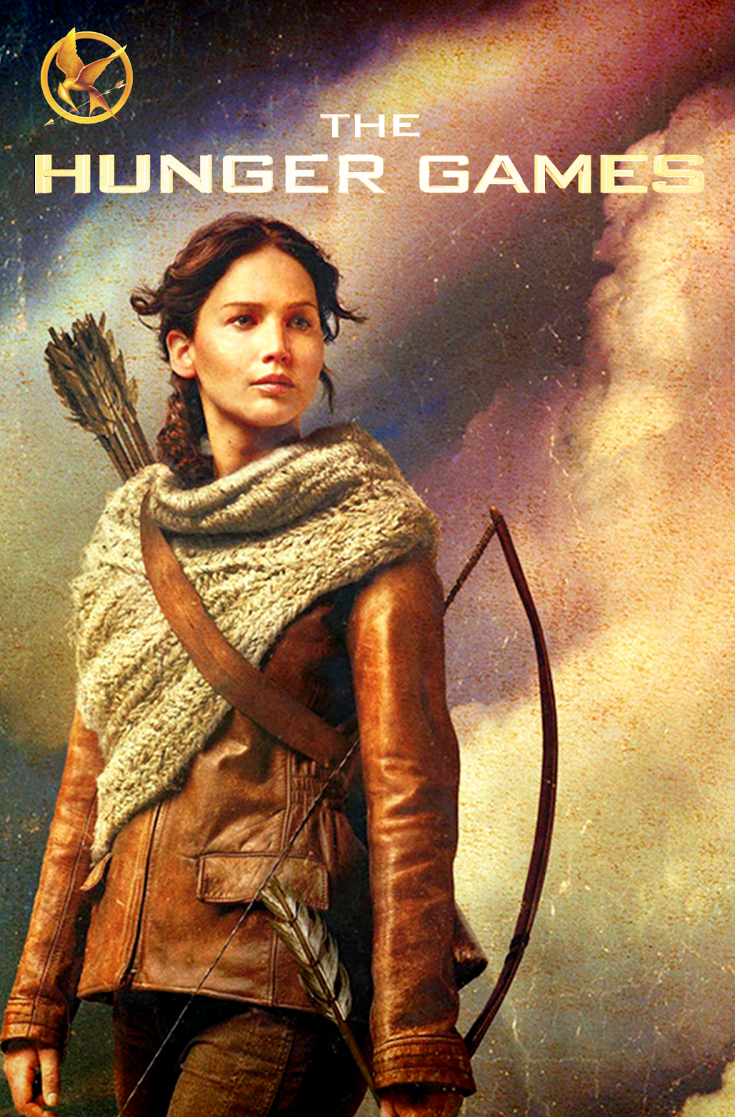 Thursday January 16, 20208th Grade ELA
PSAT Practice
Review Answers
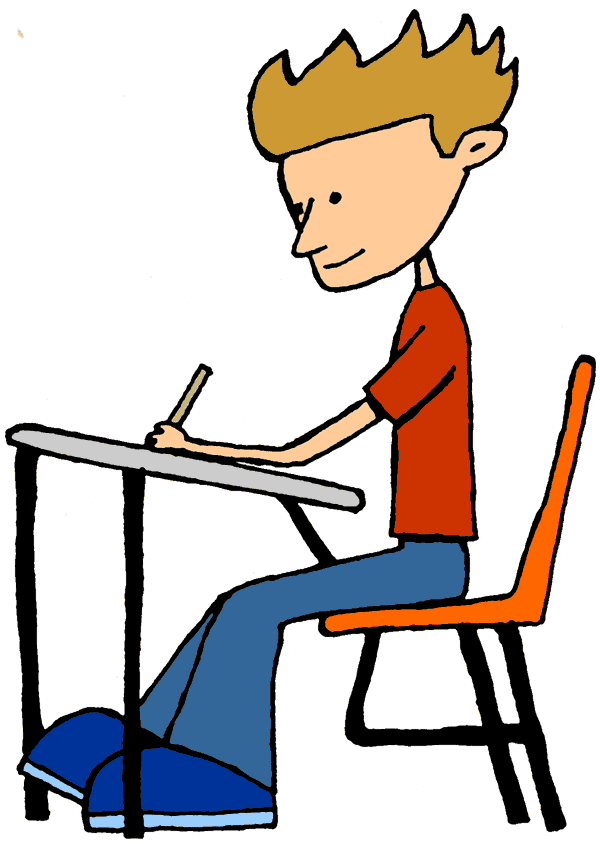 Friday January 17, 20208th Grade ELA
Half-day – Hours 4, 5, and 6